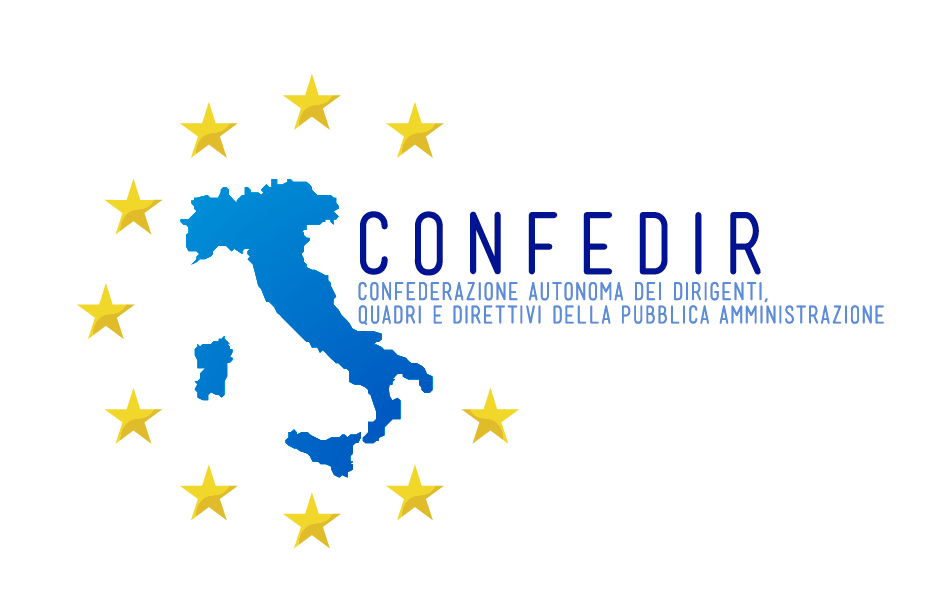 UN PIANO PER IL PAESESTRATEGIA, PROGETTI, CAMBIAMENTI PER IL FUTURO DELL’ITALIA
RILANCIO E SVILUPPO SOSTENIBILE DELL’ITALIA
Aree di intervento e proposte
INVESTIMENTI
Infrastrutture ed energie rinnovabili
Digitalizzazione
Patrimoni distintivi del Paese
LAVORO
Occupazione e Imprese
Giovani
Parità di genere
Sicurezza sul lavoro e prevenzione
PUBBLICA AMMINISTRAZIONE
Digitalizzazione
Efficientamento della PA
Semplificazione e sburocratizzazione
Formazione del personale
Smart working
ISTRUZIONE FORMAZIONE E RICERCA
Investimenti in ricerca e formazione 
Digitalizzazione e innovazione nella scuola
Piano per l’edilizia scolastica
Scuola ed inclusione sociale
SANITA’
Investimenti in sanità e ricerca
Maggiore presidio territoriale
Affidare le emergenze alla Protezione sanitaria
Riscrivere le regole della medicina territoriale
Creata una rete di poliambulatori sul territorio
Ridefinire gli standard ospedalieri
Riclassificare gli ospedali e ripristinare la gerarchia medica
SANITA’
Inserire nella tessera sanitaria le informazioni sanitarie individuali
Mettere in rete i CUP provinciali e regionali
Normare chiaramente la privacy sanitaria
Trasformare le farmacie in punti di servizio sanitario
Rispetto della tempistica contrattuale
WELFARE
Servizi di assistenza "di sollievo" per i genitori di figli disabili
Investimenti nell'assistenza all'infanzia e servizi di assistenza agli anziani e ai disabili
Adeguamento degli organici degli insegnanti di sostegno
Incentivazione di progetti e iniziative che supportino un’istruzione e una formazione inclusive;
Incentivi per l'introduzione di servizi tecnologicamente e digitalmente avanzati in risposta ai bisogni sociali.
FISCO
Riduzione del cuneo fiscale
Contrasto dell’economia sommersa
Misure di contrasto all’evasione ed elusione fiscale
PREVIDENZA
Riforma pensionistica: flessibilità in uscita, previdenza complementare, separazione tra previdenza ed assistenza, pensioni di reversibilità e  revisione delle misure in materia previdenziale adottate con la legge di bilancio 2019 e detassazione in rapporto all’età.
Giovani e lavoratori discontinui: staffetta giovani - senior, misure a sostegno delle pensioni, valorizzazione periodi di formazione.